Citace a citační software
úvod do citování – SAN
Blanka Farkašová
Masarykova univerzita
Fakulta sociálních studií
Ústřední knihovna
Brno, 17. 10. 2019
Obsah přednášky
úvod 
proč citujeme
plagiátorství
citační styly
citační styl Sociologického časopisu
citace v textu
bibliografické citace v seznamu literatury
příklady bibliografických citací
citační software
Povinný úkol – termín do 27.10.2019
Úvod
základní termíny
Přímá citace (citát)
doslovné převzetí cizí myšlenky
 v textu neděláme žádné úpravy 
odlišení od vlastního textu
uvozovky
pokud citát obsahuje aspoň jednu celou větu dává se tečka před uvozovky, pokud se přebírá jen část věty, tak je tečka až za uvozovkami a odkazemcelá věta „ … něčím jiným.“  [Eco 1997: 194]část věty „ … něčím jiným“ [Eco 1997: 194].
delší text – 4 a více řádků
samostatný odstavec 
odsazení 
odkaz na zdroj = citace v textu
Přímá citace (citát)
„Uvádíme-li v práci poprvé nový termín, nezapomeňme předložit okamžitě jeho definici. Nejsme-li schopni výraz vyložit, nepoužívejme jej. Má-li se pak jednat o jeden ze základních termínů naší diplomové práce a my nejsme schopni jej vysvětlit, je lépe všeho nechat a zabývat se něčím jiným.“  [Eco 1997: 194]
Parafráze
interpretace cizí myšlenky vlastními slovy
větší míra zapracování do vlastního textu
neměnit původní myšlenku!
výtah – zkrácení textu, držíme se originální myšlenky bez přidání vlastních pohledů
parafráze nejsou v uvozovkách
odkaz na zdroj = citace v textu
Parafráze - ukázka
V diplomové práci není možné používat termíny bez jejich bližšího vysvětlení. V případě, že nejsme schopni nějaký termín náležitě vysvětlit, pak jej nemůžeme v práci uvádět. A pokud zjistíme, že neumíme definovat ani základní termíny z dané problematiky, tak bude jistě lepší popřemýšlet o zcela jiném tématu práce [Eco 1997: 194].
Bibliografické citace/reference
na konci textu seznam použité literatury, který obsahuje bibliografické citace 
přesné a úplné informace o dokumentu, který autor použil při psaní své práce
propojení s citacemi v textuEco, U. 1997. Jak napsat diplomovou práci. Olomouc: Votobia.
Proč
citujeme
Proč citujeme
autorský zákon (121/2000 Sb.) – ochrana intelektuálního vlastnictví a autorských práv
citační etika
citovat všechny použité zdroje
citovat přesně, aby bylo možno jednoznačně identifikovat a dohledat použité zdroje
zpětné ověření uvedených tezí
podpoření naší argumentace
důkaz znalosti tématu
získání širšího kontextu k popisované problematice
možnost uvedení čtenáře do souvislostí
citační analýza – zkoumání vazeb mezi autory, hodnocení citovanosti díla, hodnocení kvality díla a autora
Co nemusíme citovat
základní informace z oboru, všeobecně známá fakta
voda vaří při 100°C
nejvyšší hora ČR je Sněžka
první prezident zvolený přímou volbou je Miloš Zeman
pokud dáváme ale tyto základní fakta do kontextu – musíme citovat
Plagiátorství
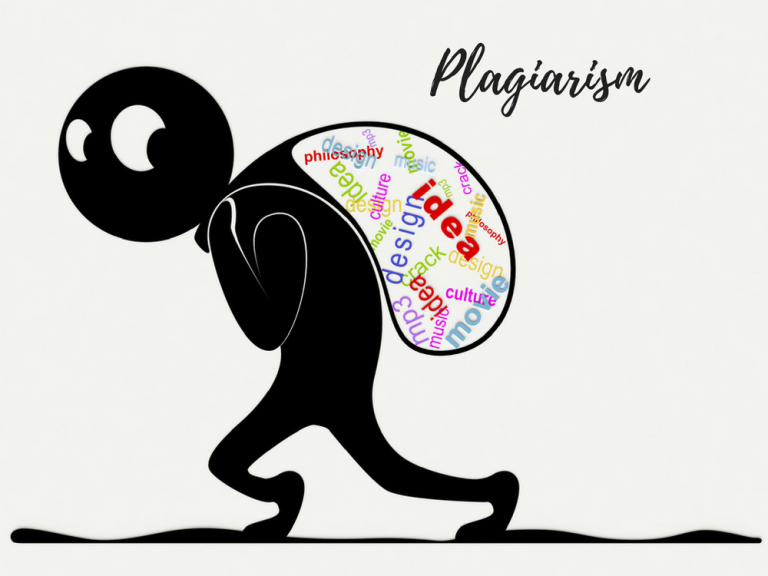 Plagiarism. In: Techsparks [online]. [cit. 2018-09-20]. Dostupné z: https://www.techsparks.co.in/online-thesis-plagiarism-checker-for-students-and-teachers/
Definice plagiátorství
Představení duševního díla jiného autora půjčeného nebo napodobeného v celku nebo z části, jako svého vlastního. 

Za plagiátorství lze považovat úmyslné kopírování cizího textu a jeho vydávání za vlastní, nedbalé nebo nepřesné citování použité literatury, opomenutí citace (byť neúmyslné) některého využitého zdroje.
(Norma ČSN ISO 5127-2003)
(Definice plagiátorství na MU)
Formy plagiátorství
převzetí celého textu nebo části textu jiného autora      a vydávání za vlastní text bez uvedení citace
kopírování z jednoho nebo z více zdrojů (mashup)
drobné úpravy v kopírovaném textu 
okopírování obrázků, tabulek, grafů apod. bez uvedení citace
doslovné citáty bez uvozovek
(ne)vědomé opomenutí citace zdroje, který byl použit
nepřesné/chybné citování, které znemožňuje dohledání použitého zdroje
citování zdroje, který nebyl použit (vylepšování literatury)
citování vlastních prací bez zřejmé souvislosti s novým dílem
Citační
styly
Citační styl
soubor pravidel určující, jak psát:
odkazy v textu 
bibliografické citace v seznamu použité literatury 
stovky citačních stylů 
oborové citační styly, citační styly vědeckých společností, citační styly jednotlivých časopisů …. 
každý citační styl má svá pravidla – manuály
vždy dodržujeme citační styl vydavatele/zadavatele práce
Nejpoužívanější styly na FSS
citační styl Sociologického časopisu
manuál dostupný na webu časopisu: http://sreview.soc.cas.cz/cs/page/3-formalni-stranka-rukopisu
ČSN ISO 690
interpretace normy: BIERNÁTOVÁ, Olga a Jakub SKŮPA. Bibliografické odkazy a citace dokumentů. Brno, 2011 
Iva: informační výchova na UTB ve Zlíně [online kurz]
APA style - American Psychological Association 
oficiální web https://www.apastyle.org/
manuál ke stylu + příklady https://owl.purdue.edu/owl/research_and_citation/apa_style/apa_formatting_and_style_guide/general_format.html
blog https://blog.apastyle.org/
citační styl Politologického časopisu
manuál dostupný na webu časopisu: http://www.politologickycasopis.cz/cz/o-politologickem-casopisu/zpusoby-citace
Chicago Manual of Style
web https://www.chicagomanualofstyle.org/home.html 
manuál + příklady https://libguides.williams.edu/citing/chicago-author-date
Citační styl Sociologického časopisu
Citace v textu
Citace v textu
[příjmení autora/ů rok: strana]

hranaté závorky 
pro odkazy na literaturu se používají hranaté závorky
všechny ostatní závorky v textu musí být kulaté
1-3 autoři 
uvádíme všechny autory, oddělujeme je čárkou
[Beck 2009: 125]
[Beck, Sznaider, Winter 2003: 236-237]
4 a více autorů
uvedeme jen prvního autora a zkratku et al.
[Beck et al. 2013]
nedává se a kol. nebo a spol. 
v seznamu literatury se uvedou všichni autoři
institucionální autorství 
v případě, že uvedeme v bibliografické citaci instituci jako autora, uvedeme instituci i v odkazu v textu
[Národní vzdělávací fond 1998]
Citace v textu
publikace bez autora  
[název rok: strana]
[Analýza veřejné správy České republiky 1998: 7]
rok vydání
chybějící rok vydání: n. d.  (no date)[Beck n. d.]
publikace v tisku[Putman v tisku]
strana, příp. rozsah stran 
uvádíme vždy u doslovných citátů, nebo pokud odkazujeme na konkrétní část textu[Beck 2005: 21-22][Beck, Sznaider 2003: 123]
strany neuvádíme pokud odkazujeme na celou publikaci nebo se jedná o e-zdroj, který není stránkovaný[Beck, Grande, Cronin 2007]
Citace v textu
odkaz na publikace od téhož autora ze stejného roku – za rokem vydání uvádíme písmena a, b, c … 
[Beck 2007a]
[Beck 2007b]
odkaz na dvě a více publikací téhož autora – oddělujeme čárkou
[Beck 2005, 2009]
odkaz na dvě a více publikací různých autorů – oddělujeme středníkem
[Beck 2009; Giddens 1999]
u publikací, které vyšly v 2. a dalším vydání je možné uvést v závorce i datum prvního vydání (stejně pak uvedeme i v seznamu literatury)
 [Beck (2004) 2018]
Citace v textu
pokud zmíníme jméno autora/autorů přímo v textu uvádíme v závorce jen rok a případně stranu
Jak uvádí Beck [2005] ….
sekundární citace
[Aron citován in Keller 2005: 382]
v seznamu literatury bude jen publikace od Kellera z roku 2005

Pozn: pokud je to možné, nepoužívejte sekundární citace,  dohledejte původní zdroj a citujte pak tento dokument
Seznam literatury
tvorba bibliografických citací
Základní pravidla
jednotný styl všech citací 
dodržujte pořadí a tvar všech údajů (kurzíva, uvozovky,  tečky/čárky atd.) 
údaje přebíráme z citovaného dokumentu
údaje zapisujeme v jazyce dokumentu
transliterace do latinky
každý záznam končí tečkou
Základní pravidla
Autor/autoři
autory zapisujeme v pořadí, v jakém jsou uvedeni v dokumentu
uvádíme pouze iniciály křestního jména/jmen a příjmení
jméno prvního autora je v invertované podobě (tzn. nejprve příjmení): Příjmení, Iniciála křestního jména/jmen: Beck, U.
další autory zapisujeme ve tvaru Iniciála Příjmení: Beck, U., N. Sznaider, R. Winter. 
jednotlivé autory oddělujeme čárkou, nepoužíváme spojky, spojovníky, & atd.
u editora/editorů uvádíme za jménem/jmény zkratku (ed.) příp. (eds.)
za posledním údajem píšeme tečku
nedohledáme-li autora ani instituci, vynecháme tento údaj a záznam začne názvem publikace

Institucionální autorství
buď uvedeme instituci jako autora - Název organizace (bez obchodních zkratek)
Národní vzdělávací fond. 1998. Analýza veřejné správy České republiky. Praha: Národní vzdělávací fond.
v textu: [Národní vzdělávací fond 1998]
nebo začne záznam přímo názvem publikace
Analýza veřejné správy České republiky. 1998. Praha: Národní vzdělávací fond.
v textu: [Analýza veřejné správy České republiky 1998]
Základní pravidla
Datum vydání
pokud není datum vydání uvedeno, zapisujeme zkratu n. d.  (no date)
tato zkratka se uvádí i v citacích v textu [Novák n.d.: 32]
Název
název celého dokumentu (knihy, sborníku, časopisu, atd.) píšeme kurzívou 
název článku z časopisu nebo ze sborníku uvádíme v uvozovkách a nepíšeme kurzívou, tečku za názvem píšeme před uvozovky
u anglických názvů píšeme všechna slova názvu (kromě členů, předložek a spojek) s velkými počátečními písmeny
podnázev oddělujeme od názvu dvojtečkou
Vydání
1. vyd. se neuvádí
v případě dalších vydání je možné údaj uvést za názvem
zápis lze zkracovat:2. doplněné vydání = 2. dopl. vyd.3rd edition = 3rd ed.Disman, M. 2011. Jak se vyrábí sociologická znalost: příručka pro uživatele. 4. vyd. Praha: Karolinum.
Základní pravidla
Místo vydání
uvádíme v jazyce dokumentu
u více míst vydání, uvádíme všechny, oddělujeme je čárkou, např: London, New York

Nakladatel
nezapisujeme zkratku obchodního označení (s.r.o., Ltd., aj.), křestní jména a slova jako “a syn” atd.Grada, a. s. = GradaJohn Wiley & Sons = Wiley

Číslování (u článků z časopisů)
ročník (číslo): strany36 (1): 5-26 

Rozsah stran u článků ze sborníku
uvádíme hned za názvem článku ve tvaru: Pp. první strana-poslední strana příspěvku
Základní pravidla
ISBN a ISSN se neuvádí
DOI (Digital Object Identifier)
pokud má publikace přidělen tento údaj, je nutné jej uvést na konci citace
uvádíme jej v plném internetovém tvaru: https://doi.org/10.1111/glob.12001

Elektronické dokumenty
specifikace média (typ dokumentu), píšeme v hranatých závorkách hned za názvem dokumentu: [online], [CD], [DVD], [Kindle edition] atd.
u online dokumentů uvádíme datum citování (stažení): [cit. 21. 5. 2019]
dostupnost (webový odkaz u online dokumentů): Dostupné z: …    
pokud má dokument DOI, není nutno uvádět specifikaci média, datum citování a odkaz, uvede se pouze DOI
Získávání údajů pro citace
Citování tištěných dokumentů
citovaný text mít fyzicky u sebe
zdroje informací
titulní list
rub titulního listu
tiráž a další místa v knize
Citování elektronických dokumentů
problém nalezení bibliografických informací
zdroje informací
nadpisy
hlavička, metadata
titulek
u online zdrojů uvádíme - typ nosiče, datum citování [cit. RRRR-MM-DD], dostupnost
pokud má dokument DOI není nutno výše uvedené údaje uvádět
Citace různých druhů dokumentů
Monografie
Autor/autoři. Rok vydání. Název: podnázev. Místo vydání: Nakladatelství. 

Mareš, P., L. Rabušic, P. Soukup. 2015. Analýza sociálněvědních dat (nejen) v SPSS. Brno: Masarykova univerzita.
Lišková, K. 2018. Sexual Liberation, Socialist Style: Communist Czechoslovakia and the Science of Desire, 1945-1989. New York, NY: Cambridge University Press, http://dx.doi.org/10.1017/9781108341332.
E-monografie
Autor/autoři. Rok vydání. Název: podnázev [specifikace média]. Místo vydání: Nakladatelství [datum citování stažení]. Dostupné z: odkaz. DOI.
Pozn.: pokud má dokument DOI, tak se neuvádí specifikace dokumentu, datum citování ani odkaz  

Rabušic, L., B. E. Chromková Manea. 2018. Hodnoty a postoje v České republice 1991-2017: pramenná publikace European Values Study [online]. Brno: Masarykova univerzita [cit. 23. 7, 2019]. Dostupné z: https://munispace.muni.cz/index.php/munispace/catalog/book/1002.
Wolf, N. 1991. The Beauty Myth [Kindle edition]. New York: William Morrow.
Sborník (editovaná monografie)
Editor (ed.)/ Editoři (eds.). Rok vydání. Název: podnázev. Místo vydání: Nakladatelství. 

Lyons, P., R. Kindlerová (eds.). 2016. Contemporary Czech Society. Prague: Institute of Sociology of the Czech Academy of Sciences.
Hamplová, D., T. Katrňák (eds.). 2018. Na vzdělání záleží: jak vzdělanostní rozdíly ovlivňují osudy lidí v české společnosti. Brno: Centrum pro studium demokracie a kultury.
E-sborník (editovaná monografie)
Editor (ed.)/ Editoři (eds.). Rok vydání. Název: podnázev [online]. Místo vydání: Nakladatelství [datum citování]. Dostupné z: … DOI. 
Pozn.: pokud má dokument DOI, tak se neuvádí specifikace dokumentu, datum citování ani odkaz  

Hall, J. R., L. Grindstaff, M. C. Lo (eds.). Handbook of Cultural Sociology [online]. London, New York: Routledge [cit. 23. 7. 2019]. Dostupné z: https://ebookcentral.proquest.com/lib/masaryk-ebooks/reader.action?docID=557240&ppg=4.
Mumby, D. K. (ed.). 1993. Narrative and Social Control: Critical Perspectives. Newbury Park: SAGE Publications, http://dx.doi.org/10.4135/9781483345277.
Článek ve sborníku
Autor/autoři příspěvku. Rok vydání. „Název: podnázev článku.“ Rozsah stran Pp. x-xx in: Editor (ed.) / Editoři (eds.). Název: podnázev sborníku. Místo vydání: Nakladatelství. 

Lišková, K. 2018. „Sexological Spring? The 1968 International Gathering of Sexologists in Prague as a Turning Point." Pp. 114-127 in P. Manning, M. Savelli (eds.). 2018. Global Transformations in the Life Sciences, 1945-1980. Pittsburgh: University of Pittsburgh press.

Fučík, P., B. Chromková Manea. 2018. „Vzdělání a rodičovství." Pp. 89-108 in D. Hamplová, T. Katrňák (eds.). Na vzdělání záleží: jak vzdělanostní rozdíly ovlivňují osudy lidí v české společnosti. Brno: Centrum pro studium demokracie a kultury.
Článek v e-sborníku
Autor/autoři příspěvku. Rok vydání. „Název: podnázev článku.“ Strany Pp. první strana – poslední strana článku in: Editor (ed.) / Editoři (eds.). Název: podnázev sborníku [typ dokumentu]. Místo vydání: Nakladatelství [datum citování]. Dostupné z: odkaz. DOI.
Pozn.: pokud má článek DOI, tak se neuvádí specifikace dokumentu, datum citování ani odkaz  

Couldry, N. 2010. „Sociology and Cultural Studies: an Interrupted Dialogue." Pp. 77-86 in J. R. Hall, L. Grindstaff, M. C. Lo (eds.). Handbook of Cultural Sociology [online]. London, New York: Routledge [cit. 23. 7. 2019]. Dostupné z: https://ebookcentral.proquest.com/lib/masaryk-ebooks/reader.action?docID=557240&ppg=4.
Vondráčková, P., D. Šmahel. 2018. „Internet Addiction in Context." Pp. 4223-4233 in M. Khosrow-Pour (ed.). Encyclopedia of Information Science and Technology. 4th ed. Hershey: IGI Global, http://dx.doi.org/10.4018/978-1-5225-2255-3.ch366.
Článek v časopisu
Autor/autoři článku. Rok vydání. „Název článku: podnázev článku.“ Název časopisu ročník (číslo): první strana – poslední strana článku, DOI.  

Vidovićová, L. 2018. „New Roles for Older People." Journal of Population Ageing 11 (1): 1-6, http://dx.doi.org/10.1007/s12062-017-9217-z.
Doseděl, T., T. Katrňák. 2017. „Economic and Non-economic Returns to Higher Education during a Period of Educational Expansion in the Czech Republic." Sociologický časopis 53 (5): 693-718, http://dx.doi.org/10.13060/00380288.2017.53.5.361.
E-článek v časopisu
Autor/autoři článku. Rok vydání. „Název článku: podnázev článku.“ Název časopisu [online] ročník (číslo): první strana – poslední strana článku [datum citování]. Dostupné z: odkaz. DOI.
Pozn.: pokud má článek DOI, tak se neuvádí specifikace dokumentu, datum citování ani odkaz  

Kvapilová Bartošová, M., P. Fučík. 2017. „Jednočlenné domácnosti mladých lidí v České republice.“ Sociální studia [online] 14 (2): 49-72 [cit. 1. 8. 2019]. Dostupné z: https://journals.muni.cz/socialni_studia/article/view/8953/8344
Hubatková, B. 2017. „Number of Roles and Well-being among Older Adults in the Czech Republic.“ International Journal of Ageing and Later Life 11 (2): 61-85, http://dx.doi.org/10.3384/ijal.1652-8670.16-323.
Akademická práce/e-práce
Autor. Rok. Název: podnázev [online]. Typ práce. Sídlo univerzity, Univerzita* [datum citování]. Dostupné z: odkaz.
* u jména univerzity je možno uvést i fakultu, příp. i katedru

Němec, J. 2003. Subjektivní percepce kvality života. Bakalářská práce. Brno, Masarykova univerzita.
Černohousová, D. 2015. Strach ze zločinu v městském prostoru [online]. Diplomová práce. Brno, Masarykova univerzita [cit. 12. 8. 2019]. Dostupné z: https://is.muni.cz/th/f8pbi/.
Samostatné dokumenty dostupné online
Pro vytvoření správné citace není rozhodující formát (pdf, doc …), ale co v souboru je (článek, celá kniha, zpráva …), citace pak vytvoříme dle typu dokumentu (viz. e-kniha, e-článek atd.).
Transparency International. 2012. Právem proti korupci: právní ochrana proti některým projevům korupce ve veřejné správě a justici [online]. Praha, Transparency International [cit. 18. 10. 2018]. Dostupné z: https://www.transparency.cz/wp-content/uploads/alac_prav_proti_korupci_def.pdf
Masarykova univerzita. 2014. Knihovní řád Masarykovy univerzity [online]. Brno: Masarykova univerzita [cit. 18. 10. 2018]. Dostupné z: https://www.muni.cz/media/24153/knihovni-rad-2014.pdf. 
Antošová, V., M. Bédiová, N. Birčiaková, L. Kubíčková, M. Rašticová. 2016. Analýza kvality života seniorů v České republice [online]. Brno [cit. 12. 8. 2019]. Dostupné z: https://www.mpsv.cz/documents/20142/372809/Kvalita_zivota_senioru_-_finalni_verze.pdf/47641324-d8b7-56ac-2e78-b7ab3b83fb5a
Webové stránky
Autor/autoři. Název: podnázev webu [online]. Sídlo provozovatele: Provozovatel webu, rok/datum vydání (datum copyrightu) [datum citování]. Dostupné z: … 
* pokud nelze dohledat sídlo nebo název provozovatele webu, tak se údaj/údaje vynechají
* datum vydání je možno převzít z údajů o copyrightu
Masarykova univerzita [online]. 2019. Brno: Masarykova univerzita [cit. 5. 8. 2019]. Dostupné z: http://www.muni.cz
Příspěvek na webu
Autor/autoři. Rok. „Název: podnázev příspěvku.“  Název: podnázev webu [online]. Sídlo provozovatele: Provozovatel webu [datum citování]. Dostupné z: …
Gürlich, R. 2011. „Cizinci a koupě nemovitostí: Jaká jsou omezení?“ Finance.cz [online]. [cit. 10. 8. 2019]. Dostupné z: http://www.finance.cz/zpravy/finance/322466‑cizinci‑a‑koupe‑nemovitosti‑jaka‑jsou‑omezeni‑/.
Tomaštík, J. 2013. „Generátor citací.“ Youtube [online]. [cit. 10. 8. 2019]. Dostupné z: https://www.youtube.com/watch?v=gElIDFoS1yY
ČSÚ. 2011. „Porodnost a plodnost – 2006 až 2010“ [online]. Český statistický úřad [cit. 15. 10. 2017]. Dostupné z: https://www.czso.cz/csu/czso/cri/porodnost-a-plodnost-2006-az-2010-bei2lxvhdf.
Seznam literatury 
úprava abecedního seznamu 
bibliografických citací
Seznam literatury
abecední řazení podle příjmení prvního autora, u organizace podle prvního slova z jména organizace, u děl bez autora podle prvního významového slova v názvu
více děl od stejného autora řadíme chronologicky od nejstaršího
publikace jednoho autora předchází citacím děl u nichž má spoluautory
více publikací od stejného autora/autorů ze stejného roku – za rok uvádíme malé písmeno a, b, c … 
Beck, U. 2005. „War Is Peace: On Post-National War." Security Dialogue 36 (1): 5-26.
Beck, U. 2007a. Moc a protiváha moci v globálním věku: nová ekonomie světové politiky. Praha: Sociologické nakladatelství.
Beck, U. 2007b. Vynalézání politiky: k teorii reflexivní modernizace. Praha: Sociologické nakladatelství.
Beck, U. 2009. World at Risk. Cambridge: Polity Press.
Beck, U. (2004) 2018. Riziková společnost: na cestě k jiné moderně. 3. vyd. Praha: Sociologické nakladatelství.
Beck, U., N. Sznaider, R. Winter. 2003. Global America?: the Cultural Consequences of Globalization. Liverpool: Liverpool University Press.
Beck, U., E. Grande, C. Cronin. 2007. Cosmopolitan Europe. Cambridge: Polity Press.
Beck, U., A. Blok, D. Tyfield, J. Y. Zhang. 2013. „Cosmopolitan Communities of Climate Risk: Conceptual and Empirical Suggestions for a New Research Agenda." Global Networks 13 (1): 1-21, http://dx.doi.org/10.1111/glob.12001.
Vytváříme citace
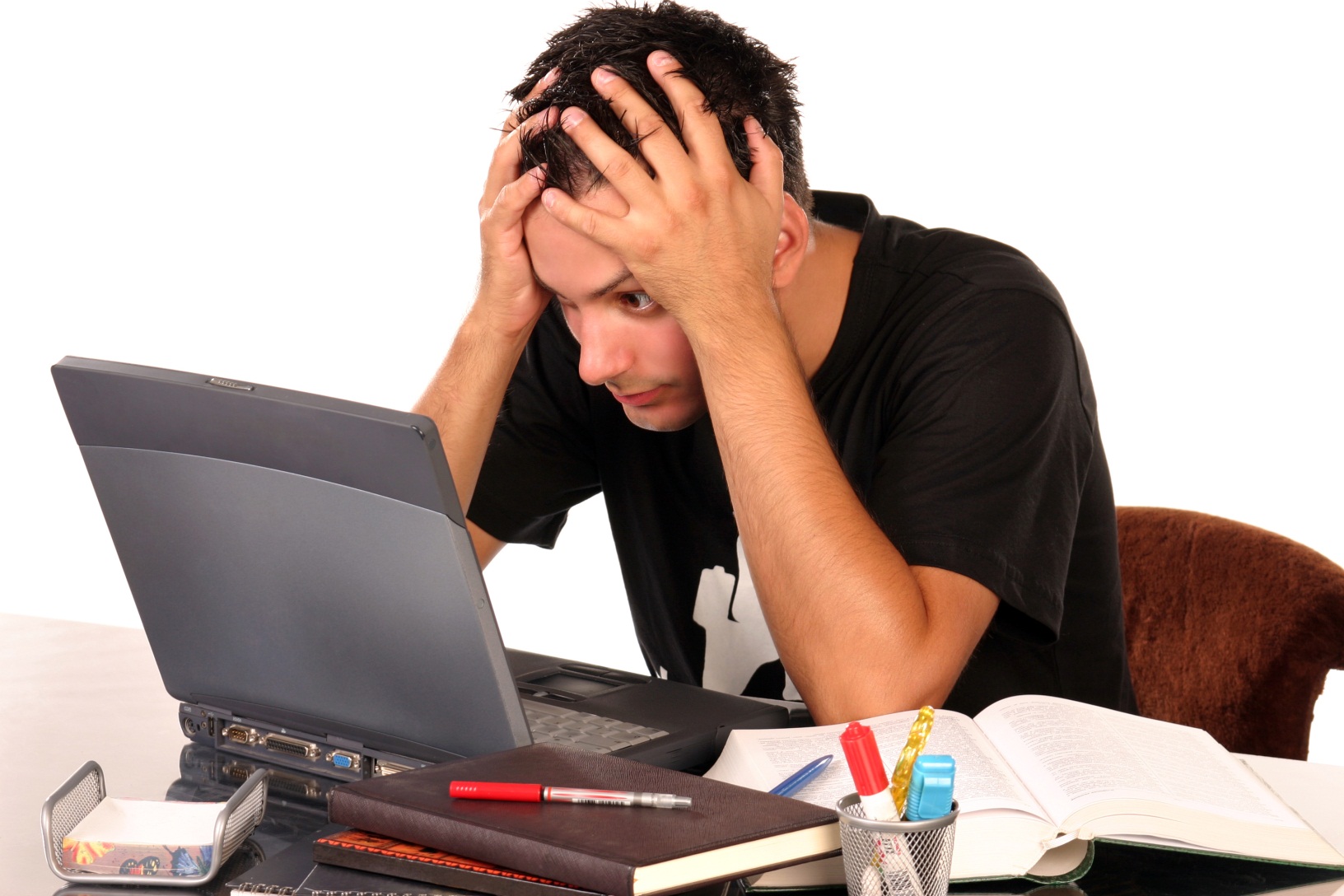 Citační software
Citační software
generování citací
správa citací
editace, doplňování klíčových slov a poznámek
třídění do složek
funkce
vkládání/import záznamů (z databází, z katalogů)
export do různých citačních stylů
vytváření seznamů literatury
vyhledávání
doplňky (např. plug-in do Wordu, lišty,...)
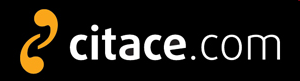 generátor citací
importy dle ISBN a DOI
návody
poradna na Facebooku
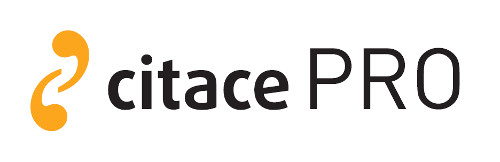 přístup: http://www.citacepro.com
podrobný návod
přihlášení
klikněte na ikonu Masarykova univerzita
zadejte UČO a sekundární heslo
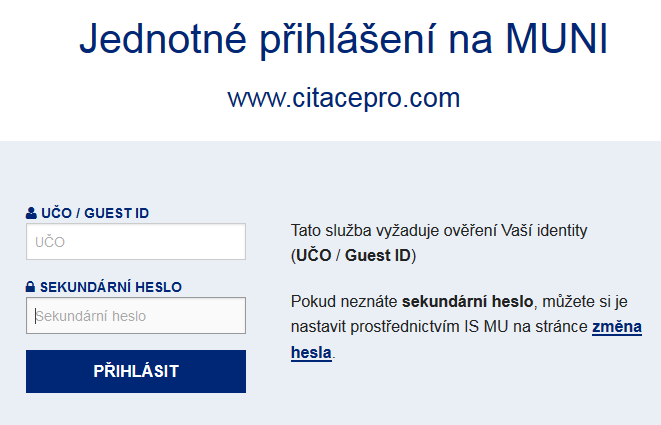 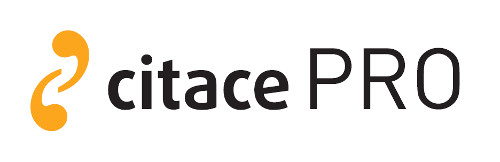 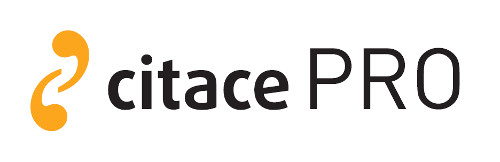 Vytváření citace:
Vytvořit –> v menu vybrat požadovaný typ dokumentu
formulář vyplnit ručně / automatickypřes ISBN, DOI
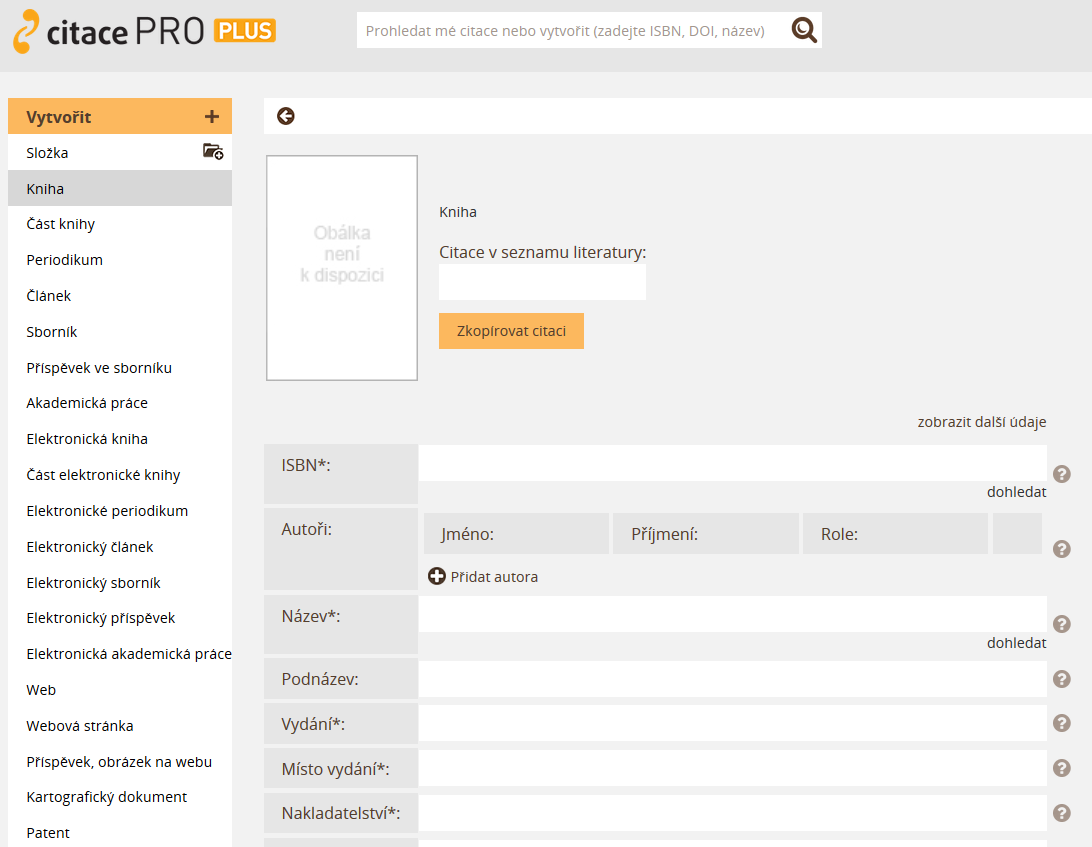 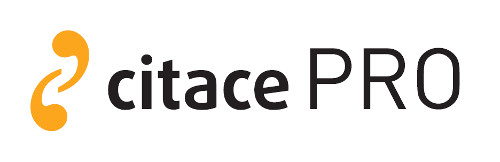 Nástroje 
doplněk do wordu, do prohlížečů
importy
nápověda
FAQ
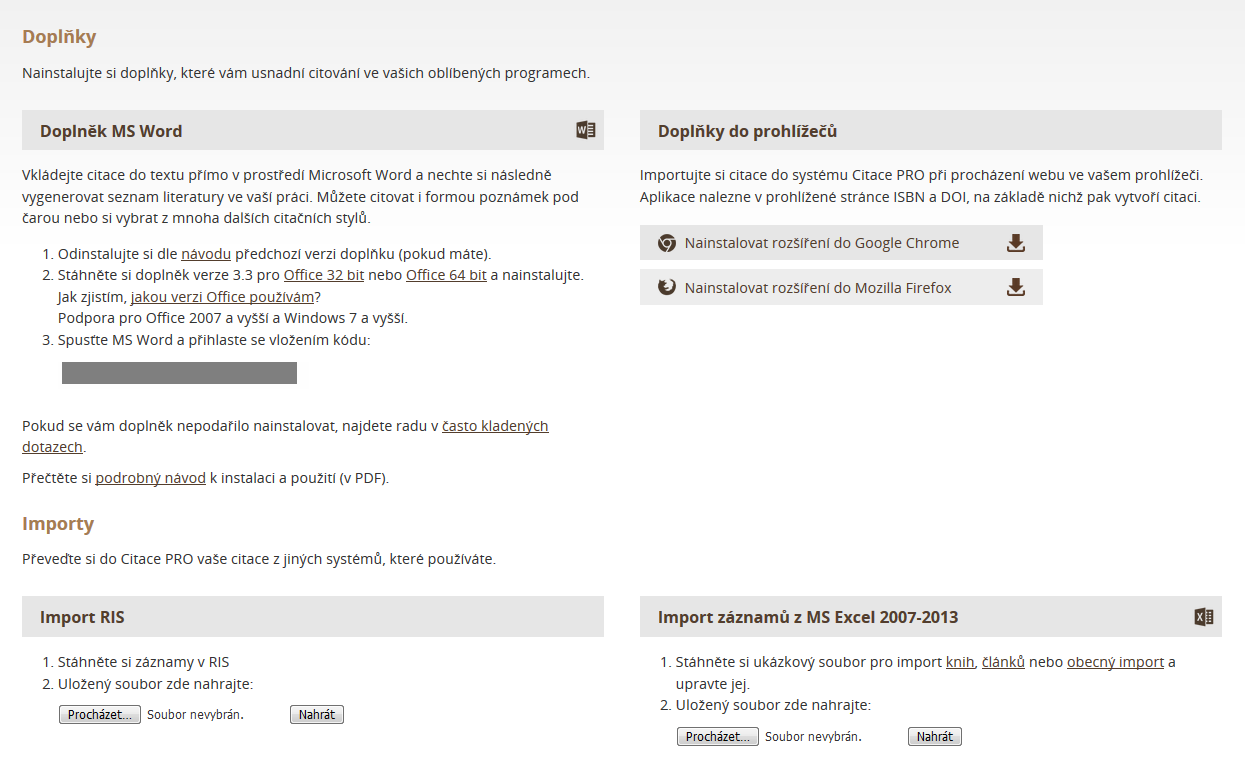 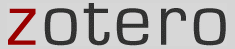 volně dostupný nástroj – ke stažení na https://www.zotero.org/
nejprve nainstalovat Zotero for Windows 
poté Zotero Connector pro propojení s Firefoxem,Chromem nebo Safari, (rozšíření, které umožnístahovat záznamypřímo z webu)
v češtině
různé citační styly: https://www.zotero.org/styles
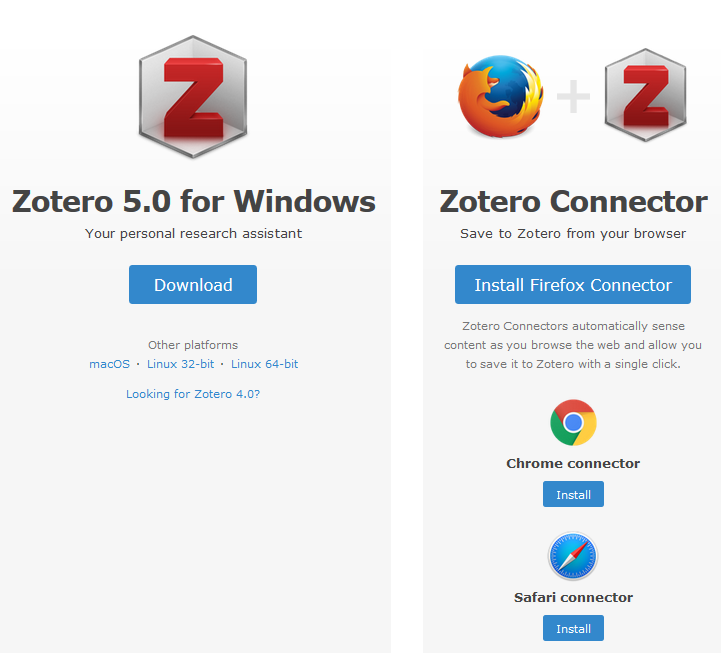 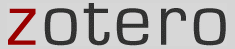 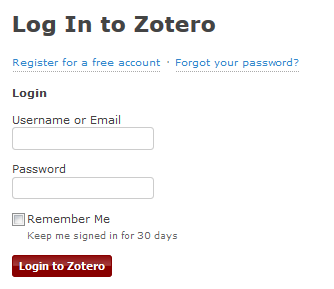 online přístup k účtu
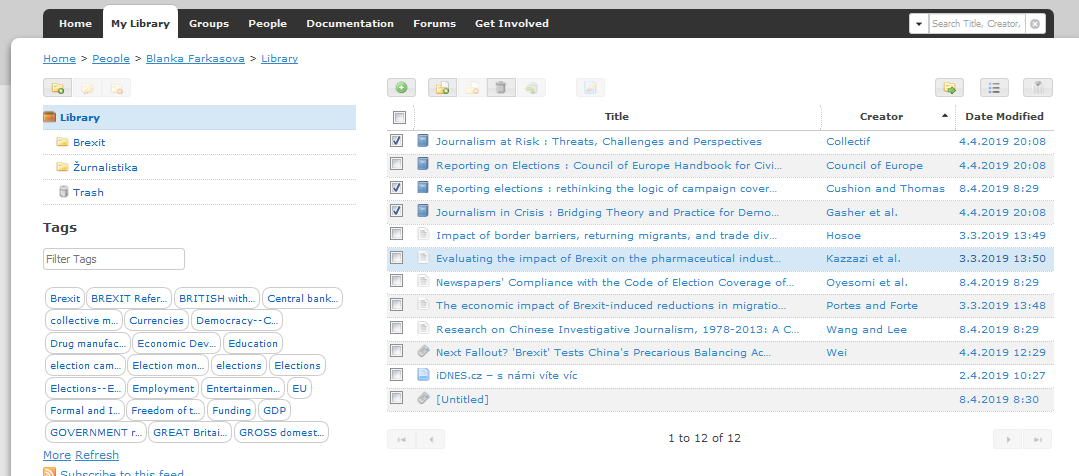 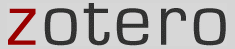 Návody:

https://www.zotero.org/support/quick_start_guide
Knihovna univerzitního kampusu MU -  interaktivní tutoriál
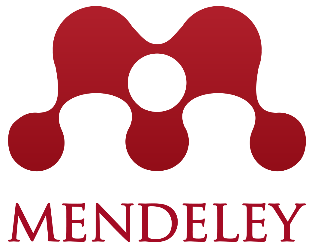 volně dostupný:https://www.mendeley.com
citační manažer
rozšíření do prohlížečů - importy citací z webu
plug-in do wordu
práce s plnými texty
kombinace citačního manažeru a sociální sítě (vědecký facebook)
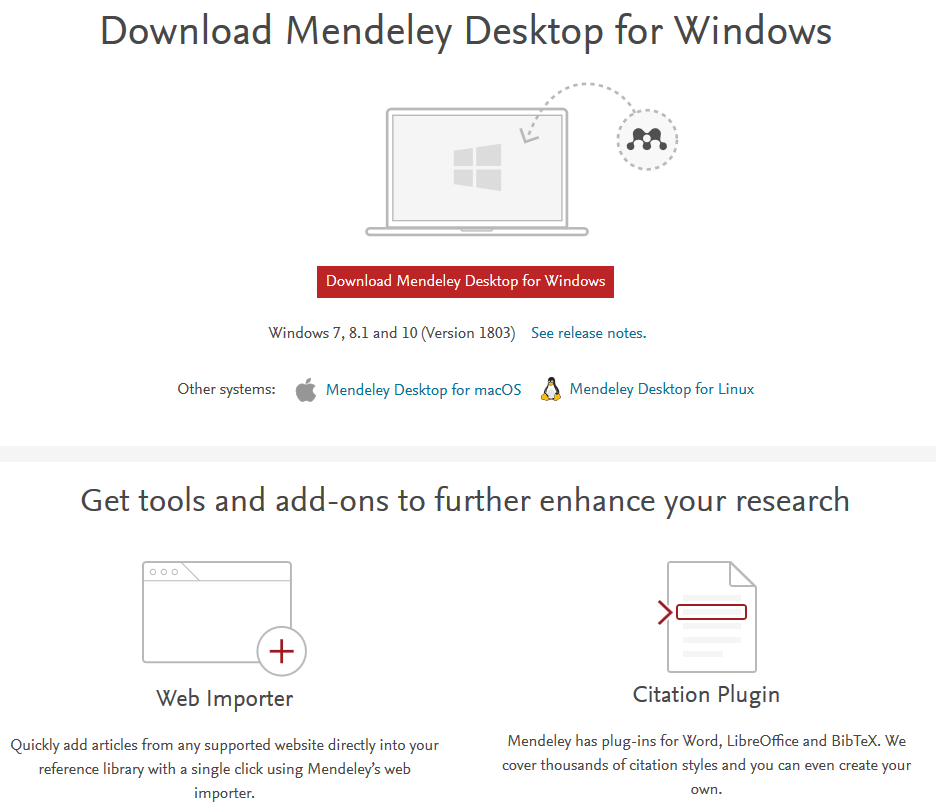 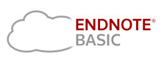 přístup: http://myendnoteweb.com
součástí Web of Science
registrace pro studenty MU zdarma
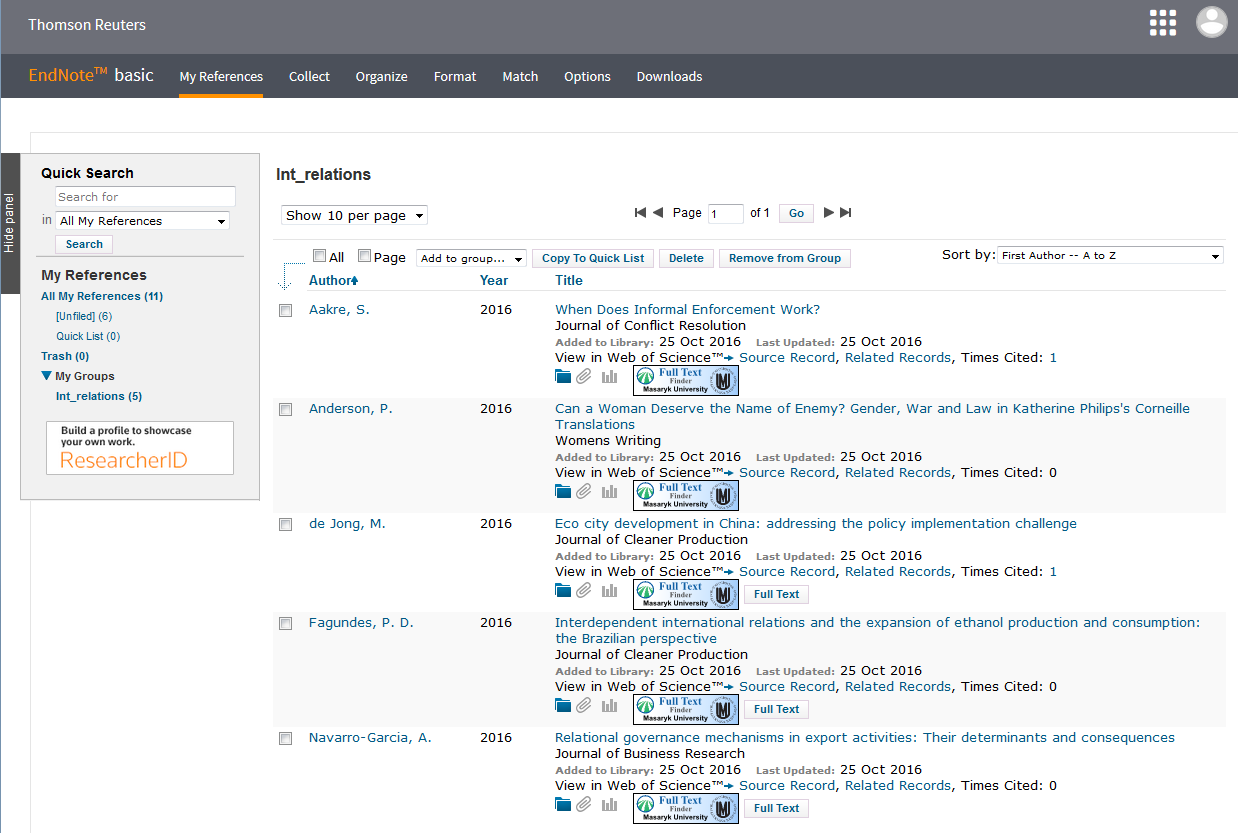 Další citační manažery
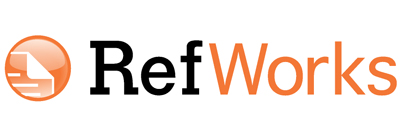 https://refworks.proquest.com/ 
producent ProQuest
cloudová služba – ukládání, sdílení záznamů i plných textů
vytváření bibliografií
správa citací, exporty, importy
doplněk do prohlížečů
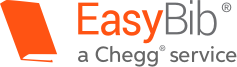 http://www.easybib.com
online nástroj
vytváření citací
kontrola na plagiátorství
Citace v katalogu knihoven MU
Import citací do Citace PRO
Kontrola importovaných citací
stažené a automaticky generované citace je nutno kontrolovat a případně upravit
vždy se ujistěte, že byl zvolen správný citační styl
zkontrolujte překlepy, velká písmena, zda se naimportovali všichni autoři atd. 
u online zdrojů je zpravidla nutné doplnit URL odkaz (Dostupné z: ….)
Odevzdej.cz
kontrola textu na plagiátorství
nahraje se soubor
výsledek se posílá na zadaný e-mail
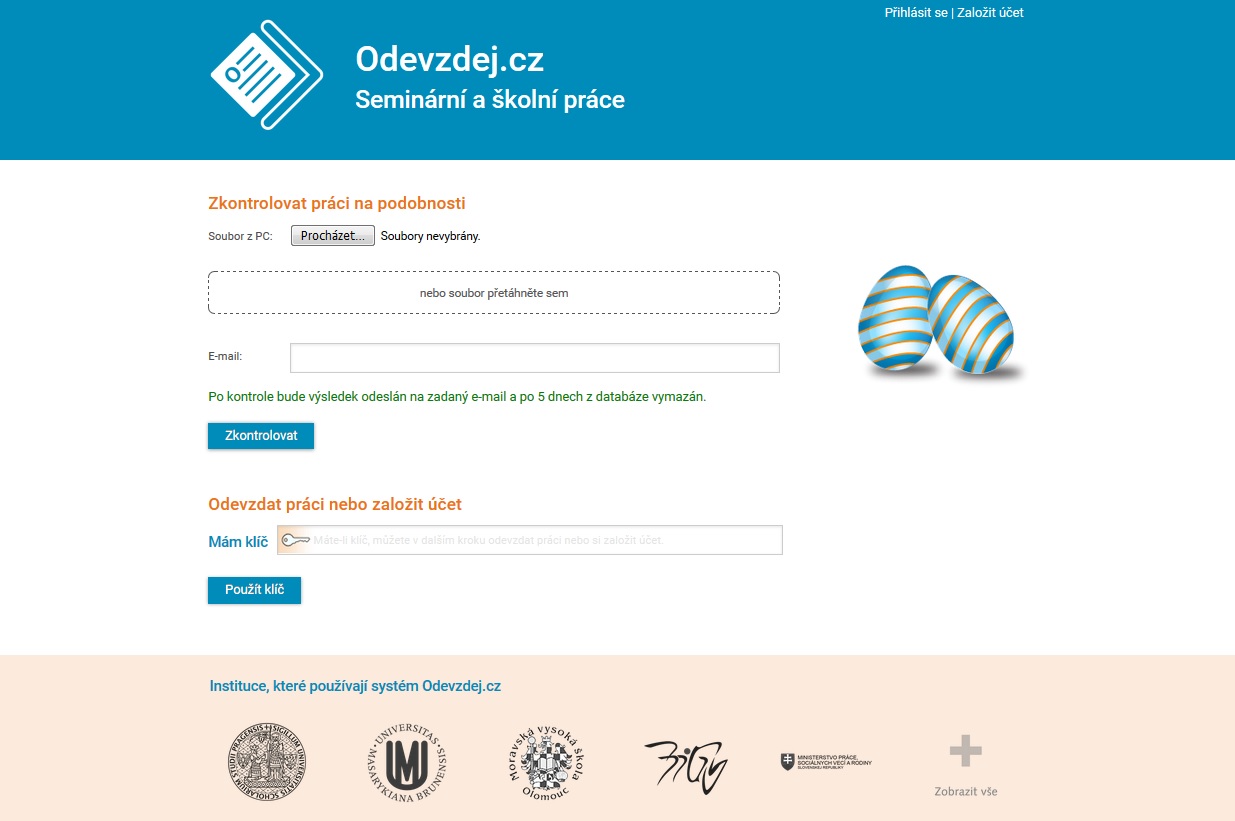 Úkol
Odkaz na úkol v IS MU –> Studijní materiály –> Odpovědníky –> Cvičení - citace 
10 otázek (celkem 45 bodů)
vyhotovit do 27. 10. 2019
úkol je povinný, hodnocení:
dosažení 40-45 b. = 3 body
dosažení 30-39 b. = 2 body
dosažení 11-29 b.  = 1 bod
dosažení 0-10 b. = 0
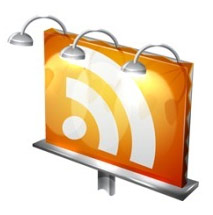 Děkuji Vám za pozornost
Bc. Blanka Farkašová
blanka@fss.muni.cz
Použitá literatura
Biernátová, O., J. Skůpa. 2011. Bibliografické odkazy a citace dokumentů dle ČSN ISO 690 (01 0197) platné od 1. dubna 2011 [online]. Brno [cit. 15. 7. 2019]. Dostupné z: http://www.citace.com/CSN-ISO-690.pdf.
Katuščák, D., B. Drobíková, R. Papík. 2008. Jak psát závěrečné a kvalifikační práce. Nitra: Enigma.
Kratochvíl, J. 2014. Jak citovat [online]. Brno: Masarykova univerzita, Knihovna univerzitního kampusu [cit. 15. 7. 2019]. Dostupné z: https://kuk.muni.cz/animace/eiz/pdf.php?file=publikacni_etika/citace.pdf.
Kratochvíl, J. 2017. Zotero: interaktivní tutoriál [online]. Brno: Knihovna univerzitního kampusu Masarykovy univerzity [cit. 2019-04-08]. Dostupné z: https://kuk.muni.cz/vyuka/materialy/zotero/index.html 
Masarykova univerzita. 2019. „Plagiátorství.“ Masarykova univerzita [online]. Brno: Masarykova univerzita [cit. 10. 8. 2019]. Dostupné z: https://www.muni.cz/o-univerzite/uredni-deska/plagiatorstvi
Rétiová, A. 2017. „Citační zásady“ in S. Ferenčuhová, I. Rapošová, A. Rétiová (eds.). Tipy a triky v akademickém psaní [online]. Brno: Masarykova univerzita [cit. 10. 8. 2019]. Dostupné z: https://is.muni.cz/auth/do/fss/SOCIOLOGIE/el/tipy_a_triky/library.html?topic=-Kw1sg4MAeMu04fa1moM. 
Sociologický ústav AV ČR. 2019. „Citační zásady Sociologického časopisu.“ Sociologický časopis [online]. [cit. 19. 8. 2019]. Dostupné z: http://sreview.soc.cas.cz/uploads/file_service/b93c01a31f8da94aff10fbe549818e0c/cs/Citacni_zasady_18072019.pdf.